IT CommitteeJuly 2013-July 2014
V. Sadanand
Chairman, Sathya Sai International IT Committee
IT Committee
Dr. Venkatraman Sadanand
Dr. David Gries
Nilesh Patel
Venkatakrishnan Srinivasan
Adriano Bratovic
Tomas Bures
Amrit Kirpalani
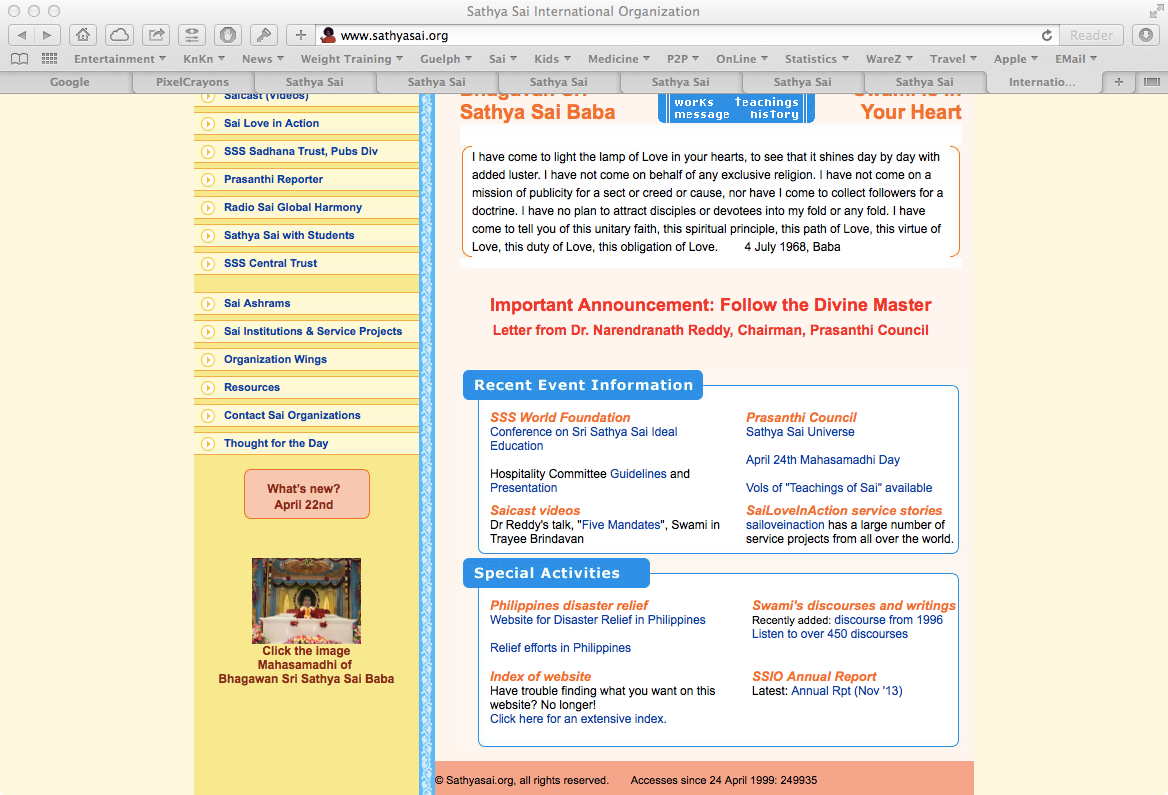 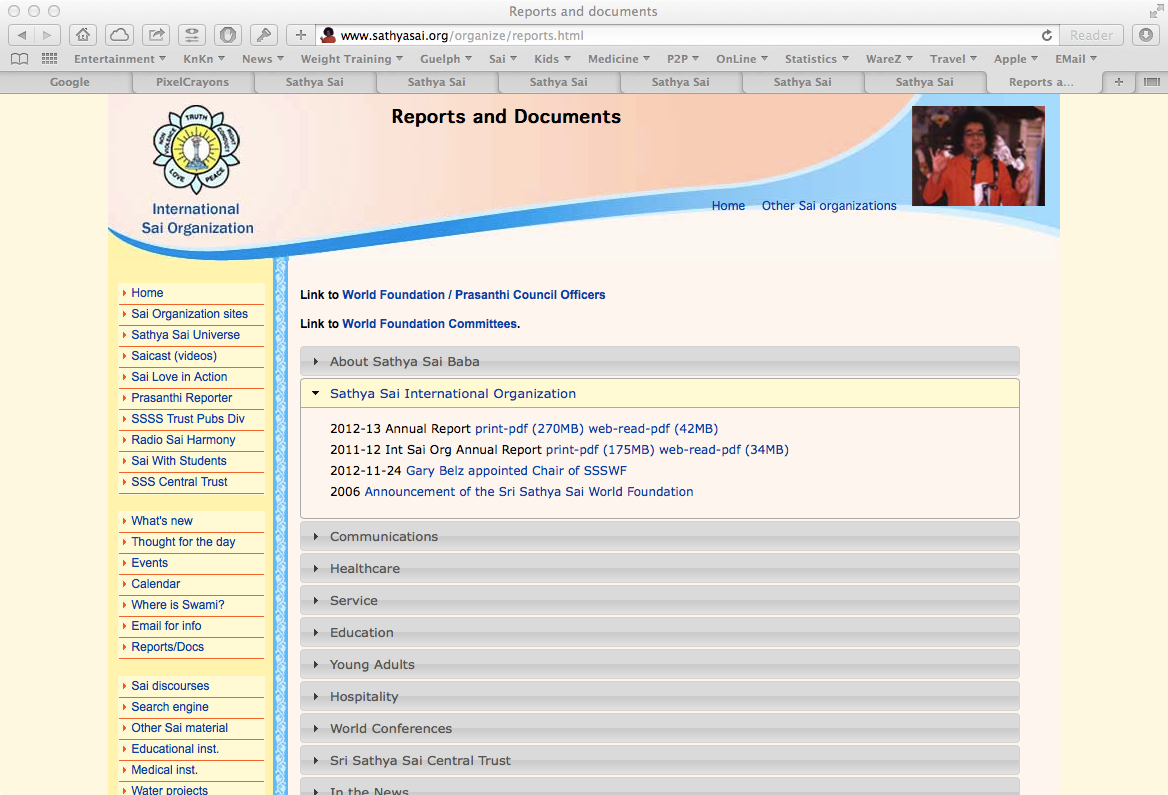 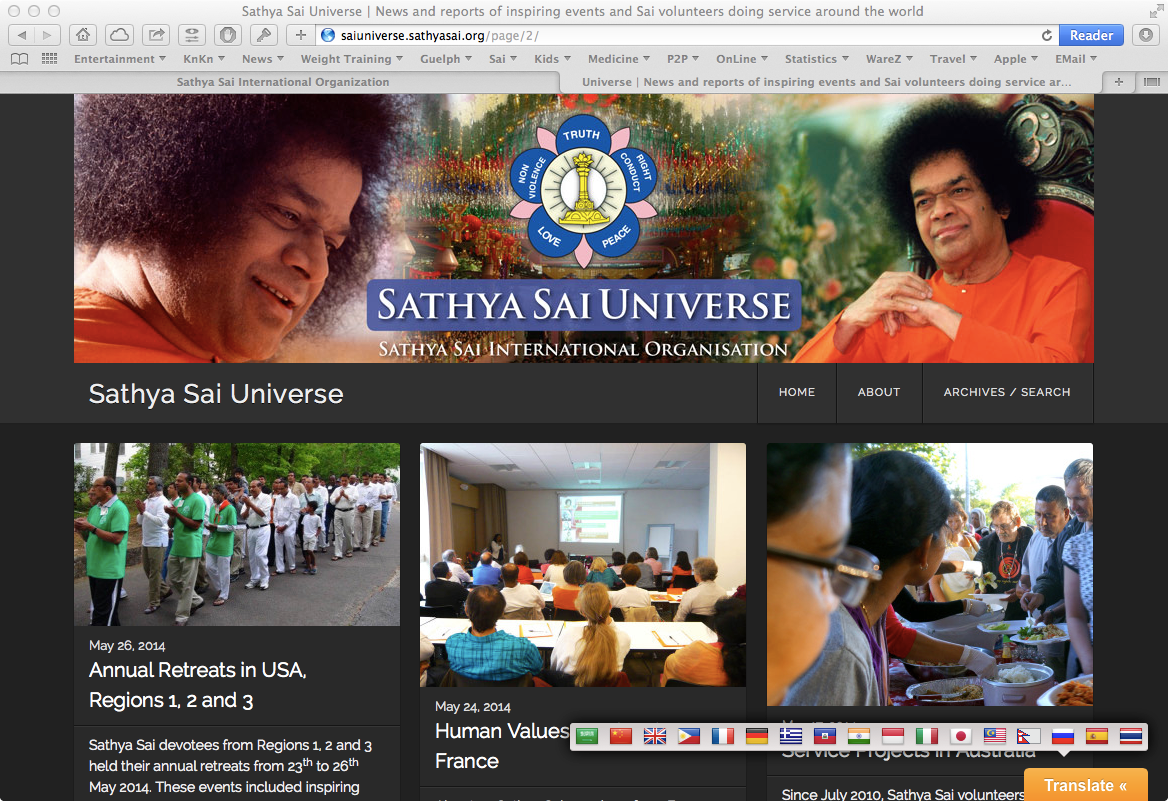 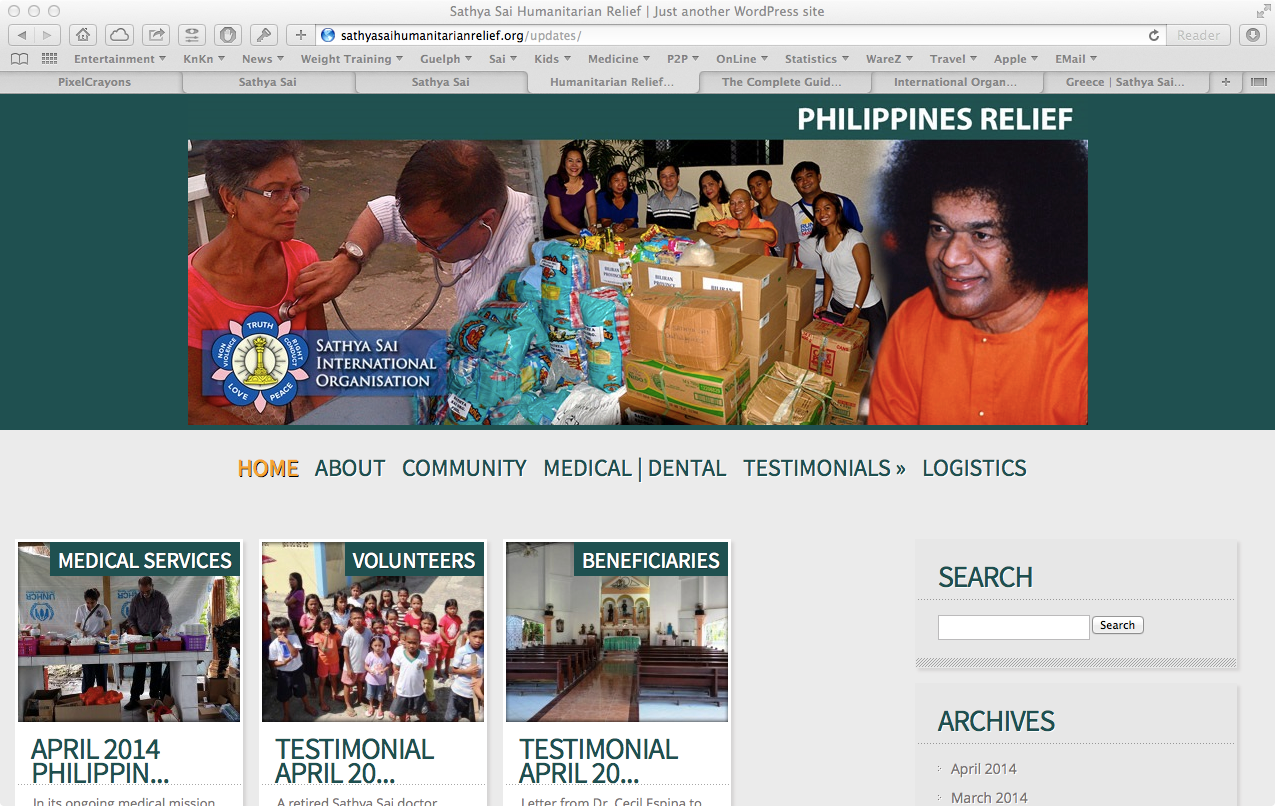 The New Sathyasai.org
Next Steps
Continue development of sathyasai.org
Build an IT support group in each zone with the help of zonal Chairs
Build bridges and liaisons with zonal IT groups
Jai Sai Ram